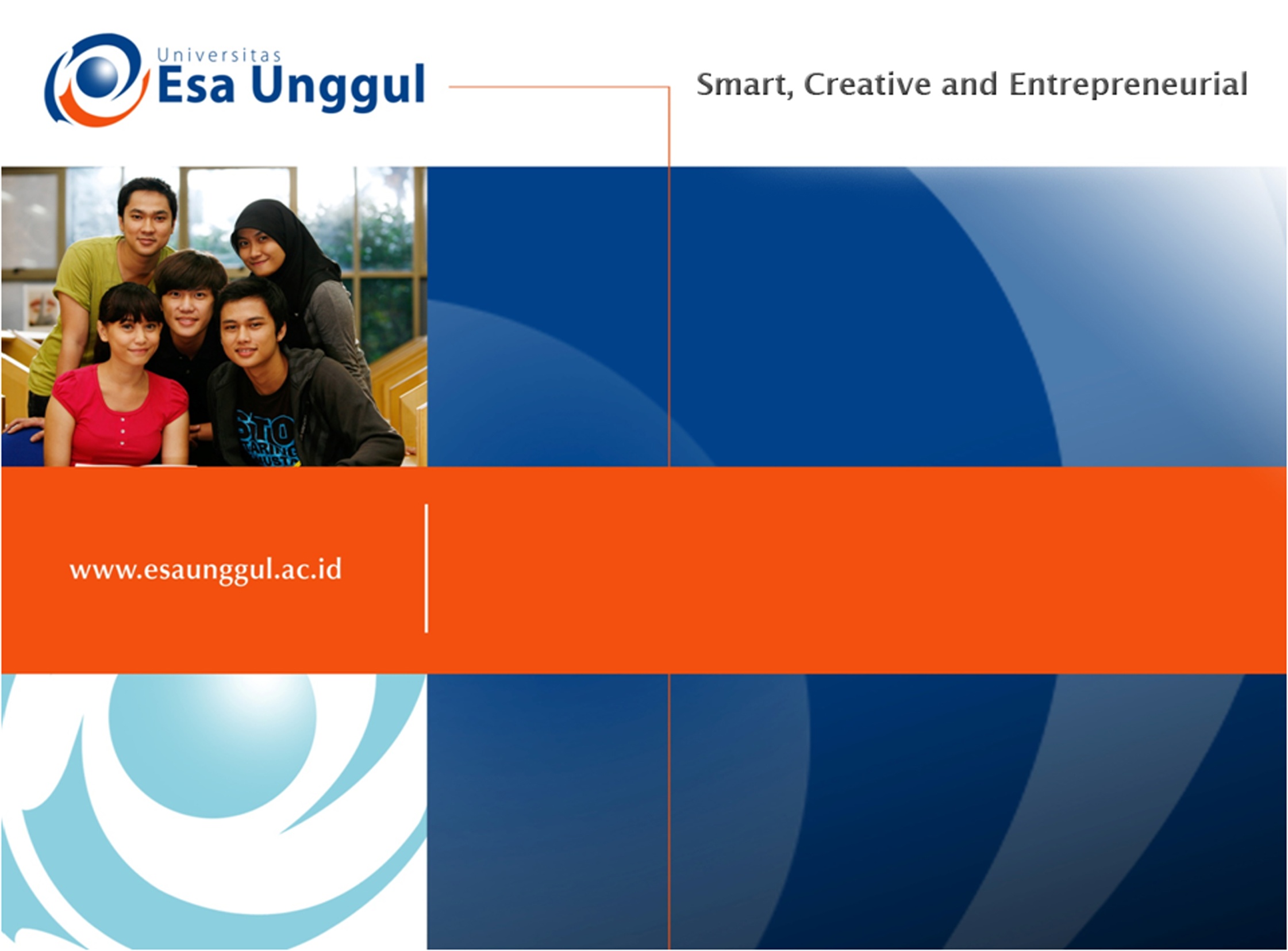 LANGKAH-LANGKAH IDENTIFIKASI BAHAYA

Mayumi Nitami, SKM, MKM
Kesmas/FIKES
LANGKAH-LANGKAH IDENTIFIKASI BAHAYA
Jenis bahaya & Resiko
     - Biologis (Mikrobiologis),  Kimia, Fisik  Form 1.
     - Kategori Resiko  Form. 2
Persiapan  Diskripsi produkNama masakan : Opor ayamBahan : Ayam negeri, sntan kelapa, garam, gl pasir, Kunyit, Bb masakKonsumen                 : …Cara penyimpanan   : …Cara distribusi          : …Cara mengkonsumsi : …                  Proses pengolahan   : 		Tahap 1 				Tahap 2 				Tahap 3				   dst
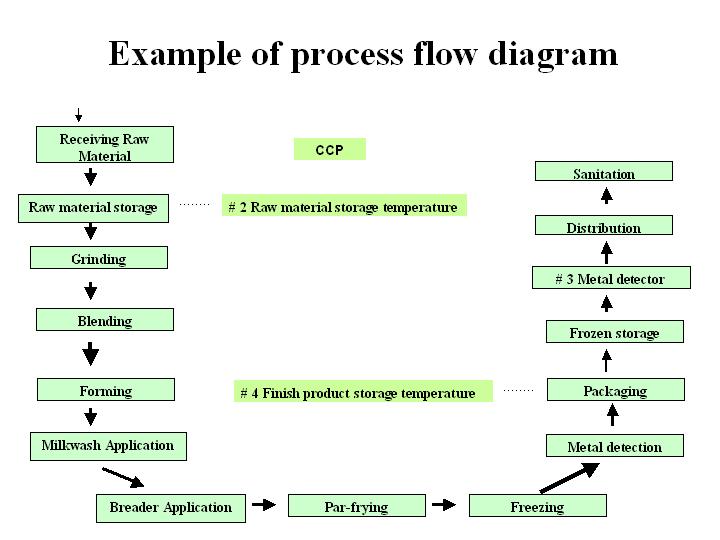 Ingredients
Contains :
Main ingredient
Preservative
Other ingredient (coating, salt, water)
  
Including detail information packaging and shelf life for every ingredient.
Example of Ingredient
5.     Ingredients
      
 1.   Meat formula
Fresh boneless chicken (breast, thigh),
Meat packed on 10 kg of food grade polyethilene bag. Shelf life of meat and 
Skin in chilled condition is 6 days after  slaughtering date or 7 days include 
slaughtering date.
 
2.     Coating
2.1. Milkwash 
Enriched wheat flour bleached (flour, niacin, reduced iron, thiamine 
mononitrate, riboflavin, folic acid), yellow corn flour, salt, leavening 
(baking soda, sodium aluminium phosphate).		
 
2.2. Breader 
Enriched bleached wheat flour (flour, niacin, reduced iron, thiamine 
mononitrate,riboflavin, folic acid), leavening (sodium acid pyrophosphate, 
baking soda, monocalcium phosphate, calcium lactate)
Prinsip – 2PENETAPAN CRITICAL CONTROL POINT (CCP)
CCP  titik, prosedur atau tahap operasional yang dapat dikendalikan untuk    menghilangkan atau mengurangi kemungkinan terjadinya bahaya.

· Pengelompokan & Cara penetapan CCP -   - CCP1  menghilangkan atau mencegah bahaya- CCP2  mengurangi bahaya (tdk dpt menghilangkan)

· “CCP Dessission Tree”
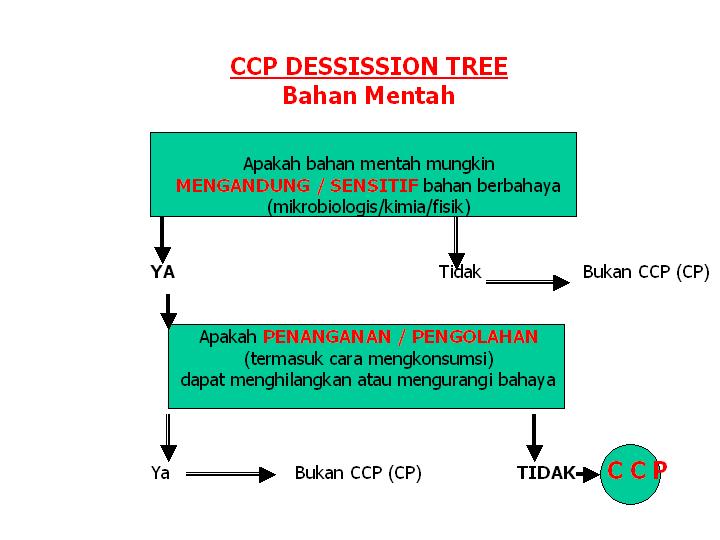 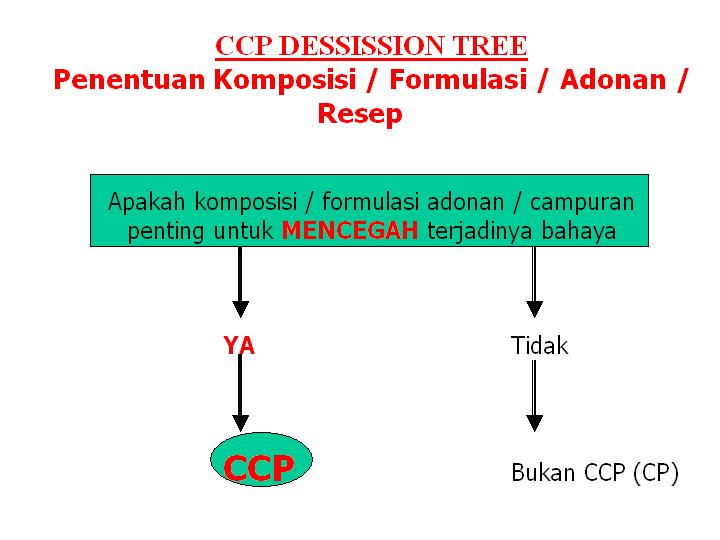 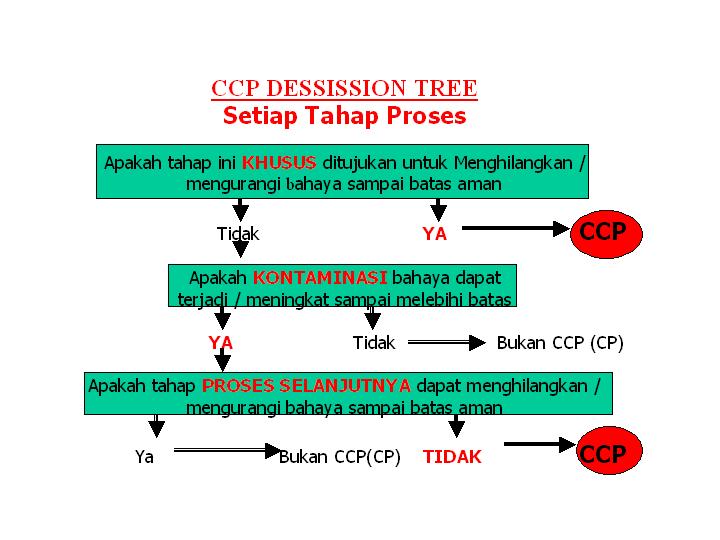 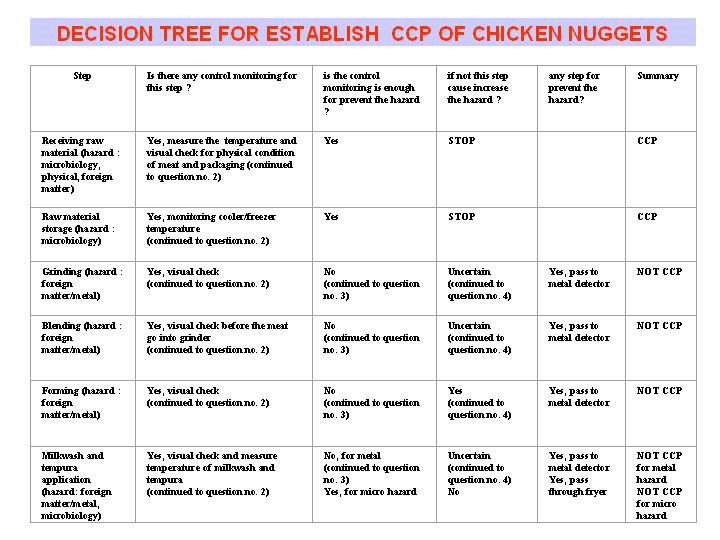 Prinsip – 3 PENETAPAN BATAS / LIMIT KRITIS
     suatu nilai yang merupakan batas antara keadaan dapat diterima dan tidak dapat diterima,  ditetapkan pada setiap CCP yang ditentukan --> like a sample   KRITERIA BATAS / LIMIT KRITIS 
Prinsip – 4
PEMANTAUAN BATAS KRITIS
Prinsip – 5
TINDAKAN KOREKSI
Prinsip – 6VERIFIKASI
Penetapan jadwal verifikasi
Pemeriksaan kembali rencana HACCP
Pemeriksaan catatan HACCP
Pemeriksaan penyimpangan CCP & prosedur perbaikannya
Pengamatan visual selama produksi  mengendalikan CCP
Pengambilan contoh / sampel dan analisa secara acak
Membuat kesesuaian rencana HACCP
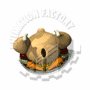 Prinsip – 7DOKUMENTASI HACCP
Judul dan tanggal pencatatan
Keterangan makanan (keterangan khusus)
Bahan dan peralatan yang digunakan
Proses pengolahan yang dilakukan
CCP yang ditemukan
Batas kritis yang ditetapkan
Penyimpangan dari batas kritis yang terjadi
Tindakan koreksi / perbaikan 
Identifikasi tenaga operator peralatan khusus
CONTOH PENERAPAN HACCP PADA PENYELENGGARAAN MAKANAN
Contoh penerapan HACCP (a.l. masakan : opor ayam)
Nama masakan        : Opor ayamBahan 	: Ayam negeri, santan kelapa, garam, gl pasir, Kunyit, Bb masakKonsumen                 : … (tuliskan, siapa konsumennya)Cara penyimpanan   : … (uraikan cara dan alat menyimpannya)Cara distribusi          : … (uraikan cara dan alat distribusinya)Cara mengkonsumsi : … (uraikan cara dan alat mengkonsumsinya)                  Proses pengolahan   : … (uraian skema proses pengolahannya)
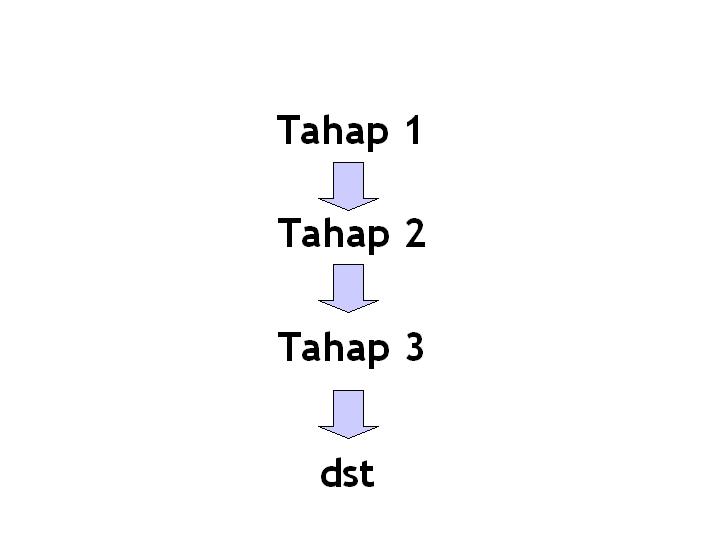 Analisa bahaya 		 form 1Analisa katagori resiko   form 2Tetapkan CCP 		 “CCP Dessession Tree”Penerapan HACCP 	 form 3.
FORMULIR 1. IDENTIFIKASI BAHAYA DAN CARA PENCEGAHANNYA 

NAMA MASAKAN : “Opor ayam”
Ket. B (M) = Biologis (Mikrob) ; K = Kimia ; F = Fisik
FORMULIR 2. ANALISA RESIKO BAHAYA 
NAMA MASAKAN : “Opor Ayam”
A = Makanan untuk konsumen beresiko tinggi (a.l. pasien & gol. Resti)     
B = Mengandung bahan yang sensitif thd bahaya biologis/kimia/fisik     
C = Tidak ada tahap untuk mencegah/menghilangkan bahaya                          
D = Kemungkinan mengalami kontaminasi kembali setelah pengolahan
E = Kemungkinan penanganan yang salah selama distribusi /konsumsi
F = Tidak ada cara mencegah/menghilangkan bahaya oleh konsumen
FORMULIR 3. PENERAPAN HACCP
 
NAMA  MAKANAN 		: “Opor Ayam”
TIM HACCP 		          	: 
BAGAN PROSES PRODUKSI        :  (TERLAMPIR)
NACH … INI YANG KITA CARI !!!!
EVALUASI POKOK BAHASAN
Jelaskan pengertian HACCP

Jelaskan tujuan penerapan HACCP

Jelaskan manfaat penerapan HACCP

Sebutkan tujuh prinsip HACCP

Tetapkan satu produk makanan (kelompok, kunjungan lapangan), so  :
	a. HACCP team
	b. Definition of HACCP and CCP
	c. Target of the HACCP system
	d. Description product
	e. Ingredients
	f. Hazard Analysis and Assignment of Risk categories  form 1 & form 2
	g. Process Flow Diagram
	h. Decision tree for Establish CCP
	i. HACCP plan matrix  form 3
	j. Standard Operation Procedure (SOP)
	k. HACCP audit form 
	
		 dilengkapi dengan pemahaman aplikasi 7 prinsip HACCP
Pemahaman Dasar 7 Prinsip HACCP
Buatlah  spesifikasi / diskripsi produk 
	
a. Lakukan Identifikasi bahaya untuk produk tsb
b. Tetapkan CCP untuk  produk tersebut (bahan, proses, or foumulasi)
c. Tetapkan  batas / limit  kritis untuk CCP yang telah diidentifikasi 
d. Tetapkan  langkah  pemantauan  CCP sesuai batas limit yg telah ditentukan
e. Tetapkan tindakan koreksi jika ditemukan CCP yang melebihi batas kritis dari hasil pemantauan
f. Tetapkan langkah-langkah verifikasi dari hasil tindakan koreksi CCP
g. Jelaskan kegiatan dokumentasi yang diperlukan untuk penerapan HACCP
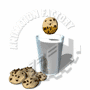 TERIMAKASIH